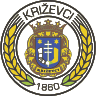 ZADOVOLJSTVO STUDENATA ZAVRŠNOM STRUČNOM PRAKSOM  &  STUDIJSKIM PROGRAMOM2018/2019
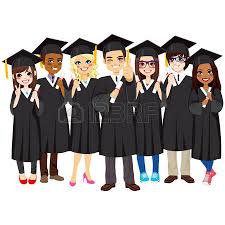 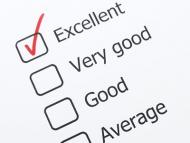 1
PREDDIPLOMSKI STRUČNI STUDIJ POLJOPRIVREDAusmjerenja: ZOOTEHNIKA, BILINOGOJSTVO I MENADŽMENT U POLJOPRIVREDI
2
Preddiplomski stručni studij Poljoprivredausmjerenje ZOOTEHNIKA
3
Broj ispitanika- usmjerenje ZOOTEHNIKA
4
5
2 studenta
Zadovoljstvo studenata završnom praksom - usmjerenje ZOOTEHNIKA
Koje aspekte stručne prakse smatrate najkorisnijima i zašto?
znanje stečeno tijekom predavanja a korišteno na praktičnom radu 


Koje aspekte stručne prakse smatrate najlošijim i zašto ?
-

Imate li kakav komentar ili prijedlog za poboljšanje stručne prakse?
povećati broj radnih sati
6
2 studenta
7
2 studenta
Zadovoljstvo studenata studijskim programom- usmjerenje ZOOTEHNIKA
Koje aspekte studijskog programa smatrate najkorisnijima i zašto?
stečeno znanje
 
Koje aspekte stručne prakse smatrate najlošijim i zašto ?
predmeti koji nisu vezani za poljoprivredu 

Imate li kakav komentar ili prijedlog za poboljšanje stručne prakse?
više stručne prakse
8
2 studenata
Preddiplomski stručni studij Poljoprivredausmjerenje MENADŽMENT U POLJOPRIVREDI
9
Broj ispitanika - usmjerenje MENADŽMENT U POLJOPRIVREDI
10
14 studenata
11
14 studenata
Zadovoljstvo studenata završnom praksom - usmjerenje MENADŽMENT U POLJOPRIVREDI
Koje aspekte stručne prakse smatrate najkorisnijima i zašto?
radno iskustvo, znanje stečeno na VGUK, praktični i teoretski dio
spremnost profesora na pomoć
spremnost mentora da ti prenese znanje
administrativni poslovi, komunikacijske vještine
naučila sam da cijeli život treba učiti
rad s ljudima zbog bolje komunikacije i otvorenosti

Koje aspekte stručne prakse smatrate najlošijim i zašto ?
420 sati je previše
nezainteresiranost mentora gdje sam obavljala praksu
kašnjenje profesora
praksa nije plaćena

Imate li kakav komentar ili prijedlog za poboljšanje stručne prakse?
smanjiti broj sati
da se provjere svi studenti na praksi jer neki studenti ne odrađuju praksu
12
19 studenata
13
14 studenata
Zadovoljstvo studenata studijskim programom - usmjerenje MENADŽMENT U POLJOPRIVREDI
Koje aspekte studijskog programa smatrate najkorisnijima i zašto?
stručna praksa, terenska nastava 	
uvjetne predmete jer su korisni za dalje				
primjena stečenog znanja u praksi	
teorijsko znanje primjenjuje se u praksi				
profesori su uvijek spremni pomoći	
Koje aspekte stručne prakse smatrate najlošijim i zašto ?
obrana stručne prakse
nema vremena za izradu završnog rada	
previše seminara			
prezentacije nekih profesora su preopširne i nerazumljive	
stručna praksa predugo traje, dovoljno je 90 sati			
       
Imate li kakav komentar ili prijedlog za poboljšanje stručne prakse?
da ne moramo dolaziti obavezno na konzultacije prije ispita jer je to uvjet kod jedne profesorice		
veća autonomija studenata prilikom izbora predmeta				
više terenske nastave	
treba se izjednačiti sa sveučilišnim studijem
14
14 studenata
Preddiplomski stručni studij Poljoprivredausmjerenje BILINOGOJSTVO
15
Broj ispitanika- usmjerenje BILINOGOJSTVO
16
29 studenata
17
29 studenata
Zadovoljstvo studenata završnom praksom - usmjerenje BILINOGOJSTVO
Koje aspekte stručne prakse smatrate najkorisnijima i zašto?
rad u svojoj struci, teorija se koristi u proizvodnji
rad sa proizvođačima i upoznavanje proizvoda
povezivanje teoretskog znanja sa praktičnim, iskustvo
našla sam se u nečemu što dalje želim studirati i raditi, određeno znanje i vještine
što se rade poslovi vezani za završni rad
naučiti o pojedinim kulturama, voćarskim, povrćarskim, cvjetnim..
terenski obilasci i razgovor s poljoprivrednicima
praksa na VGUK i stečeno znanje tijekom školovanja
učenje novih poslova, primjena teorije u praksi
Koje aspekte stručne prakse smatrate najlošijim i zašto ?
veća kontrola, nedostatak vremena
loš odnos mentora na gospodarstvu prema meni i zaposlenicima
kad nema posla za studenta na praksi…ja sam to vrijeme iskoristio za istraživanje za završni rad
nedopuštanje da studenti rade ozbiljnije poslove

Imate li kakav komentar ili prijedlog za poboljšanje stručne prakse?
izvrsno iskustvo
praksa treba biti prije, da se olakša rad i ne vrši pritisak na praktikante
smanjiti broj sati
slati studente na praksu gdje će moći raditi poslove koje će raditi u budućnosti
18
29 studenata
19
29 studenata
Zadovoljstvo studenata studijskim programom - usmjerenje BILINOGOJSTVO
Koje aspekte studijskog programa smatrate najkorisnijima i zašto?
stručna praksa     
našla sam se u proizvodnji koju želim dalje studirati i raditi       
stručna praksa i terenska nastava   
mogućnost povezivanja teorije i prakse, Erasmus mobilnost, projekti 
praktična i teoretska znanja praksa na VGUK praksa povezanost stručne prakse i predavanja   

Koje aspekte stručne prakse smatrate najlošijim i zašto ?
loša komunikacija o podacima s nekim profesorima 
ekonomske predmete   
nedostatak vremena             
nepovezanost stručne prakse s onim što smo trebali usvojiti kroz nastavni program           
loš odnos pojedinih profesora prema studentima             

Imate li kakav komentar ili prijedlog za poboljšanje stručne prakse?
povezivanje s institucijama, privatnim farmama, pokretanje odjela za inovacije studenata   
bolja organiziranost podataka     
praksa treba poćeti ranije u 3 mj                       
više istraživanja 
poveća kontrola od viših organa Učilišta prema pojedinim profesorima
20
29 studenata
UKUPNO – SVA USMJERENJA
21
22
45 studenata
23
Dodajte podnožje
24
Dodajte podnožje
SPECIJALISTIČKI DIPLOMSKI STRUČNI
 STUDIJ POLJOPRIVREDA
Usmjerenje ODRŽIVA I EKOLOŠKA POLJOPRIVREDA
25
Dodajte podnožje
ODRŽIVA I EKOLOŠKA POLJOPRIVREDA
26
4 studenata
Zadovoljstvo studenata stručnom praksomODRŽIVA I EKOLOŠKA POLJOPRIVREDA
27
4 studenta
Zadovoljstvo studenata završnom praksom ODRŽIVA I EKOLOŠKA POLJOPRIVREDA
Koje aspekte stručne prakse smatrate najkorisnijima i zašto?
iskustvo
praksa je pratila tijek teorijske nastave

Koje aspekte stručne prakse smatrate najlošijim i zašto ?
 - 

Imate li kakav komentar ili prijedlog za poboljšanje stručne prakse?
 -
28
29 studenata
Zadovoljstvo studenata studijskim programomODRŽIVA I EKOLOŠKA POLJOPRIVREDA
29
4 studenta
Zadovoljstvo studenata studijskim programom ODRŽIVA I EKOLOŠKA POLJOPRIVREDA
Koje aspekte studijskog programa smatrate najkorisnijima i zašto?
sve je u redu 

Koje aspekte stručne prakse smatrate najlošijim i zašto ?
terenska nastava nije u potpunosti bila orijentirana na ekološku i održivu poljoprivredu terenska nastava           

Imate li kakav komentar ili prijedlog za poboljšanje stručne prakse?
više istraživanja i laboratorijskog rada		
više terenske nastave
30
4 studenta